МУНИЦИПАЛЬНОЕ БЮДЖЕТНОЕ ДОШКОЛЬНОЕ ОБРАЗОВАТЕЛЬНОЕ УЧРЕЖДЕНИЕ
       МОСКАЛЕНСКОГО МУНИЦИПАЛЬНОГО РАЙОНА 
   ОМСКОЙ ОБЛАСТИ
     ДЕТСКИЙ САД «ТОПОЛЕК»
Значение загадки в воспитании дошкольника
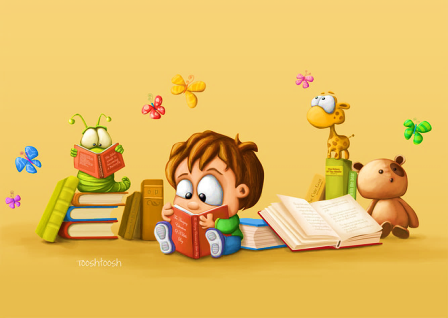 Воспитатель  Ерошенко Мария Сергеевна
МБДОУ детский сад «Тополек»
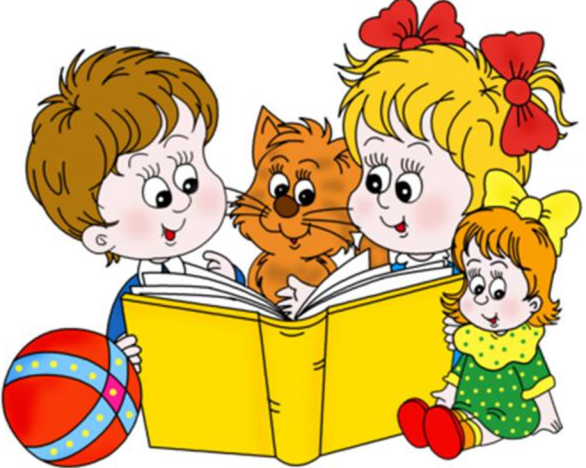 Работая с детьми старшего дошкольного возраста, я поняла, что у них проявляется интерес к устному народному творчеству – особенно к загадкам. Но у детей имеются определенные трудности  в развитие памяти, воображения, сообразительности и особенно в речи.
В ходе работы с детьми я заметила, что речь детей не всегда эмоциональна, скована и я решила вести целенаправленную работу по обогащению речи  и развития интереса к загадкам с  помощью фольклорного жанра.Я поставила цель: - развитие  познавательных, коммуникативных,творческих способностей детей, посредством малого фольклора , а именно через загадки.
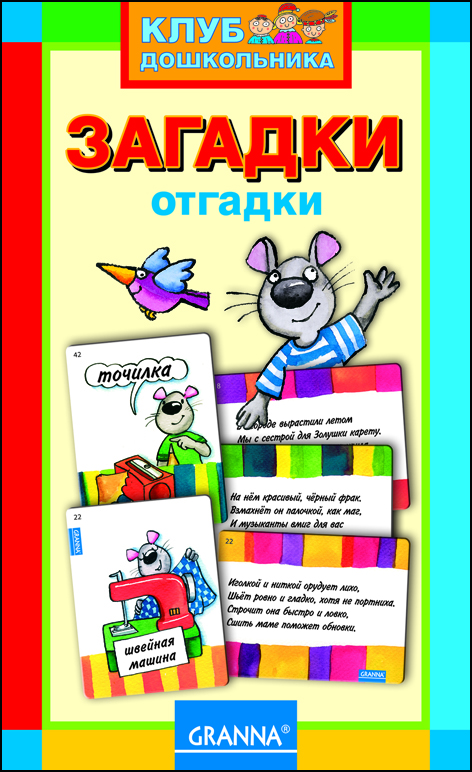 Основные задачи, которые я перед собой поставила заключаются в следующем:
1.Создать условия для развития способностей ( создание, пополнение РППС)
2.Дать представление о малой форме фольклора , а именно загадки. Её назначения и отличительной черты от других произведений.
3. Организация совместной деятельности взрослых и детей через различные виды деятельности, способствующие развитию логического мышления, воображения, памяти и т.д.
4.Транслирование опыта работы через: выставки, мастер-класс.
Проблемой использования загадок в работе с детьми занималась Ю.Г.Илларионова, она рекомендует не добиваться от детей традиционной отгадки, а , видя правильный ход их рассуждения, подчеркнуть  возможность  разных ответов и поощрить их.Е.Л.Кудрявцева  более детально рассмотрела данный аспект и предложила дидактические игры. Ребенок должен уметь выделять группу признаков, имеющихся у загаданного предмета или  явления.
Этапы проведения работы1.Стартовая диагностика с детьми. Анализ форм и способов работы с детьми дошкольного возраста.
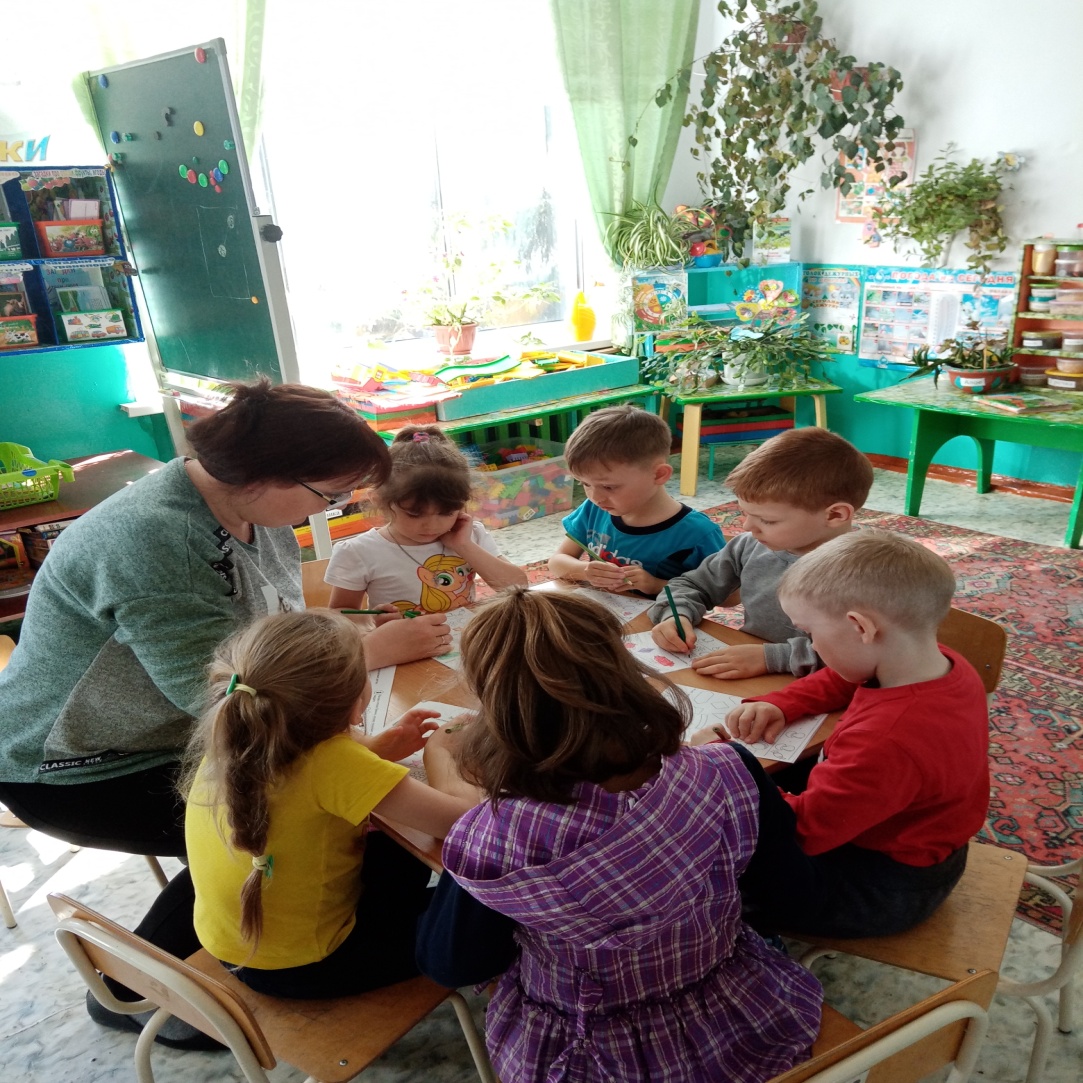 2.Подготовка  РППС.
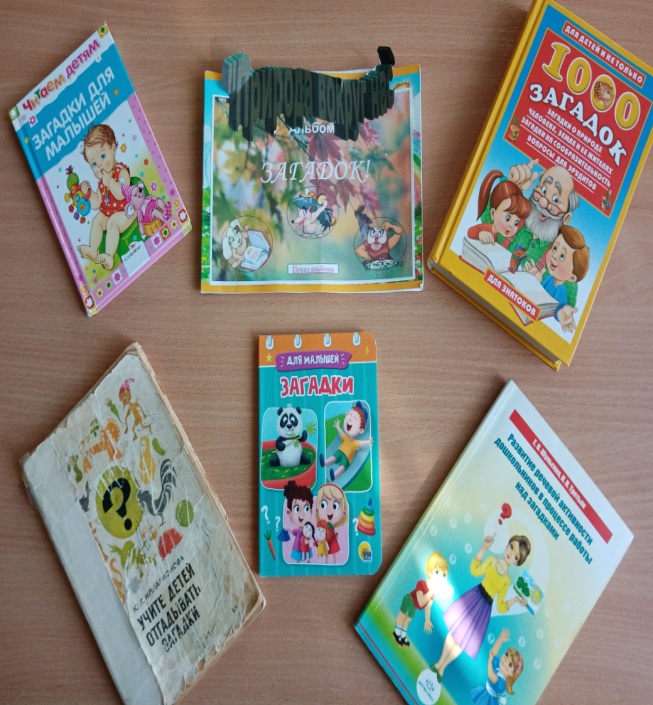 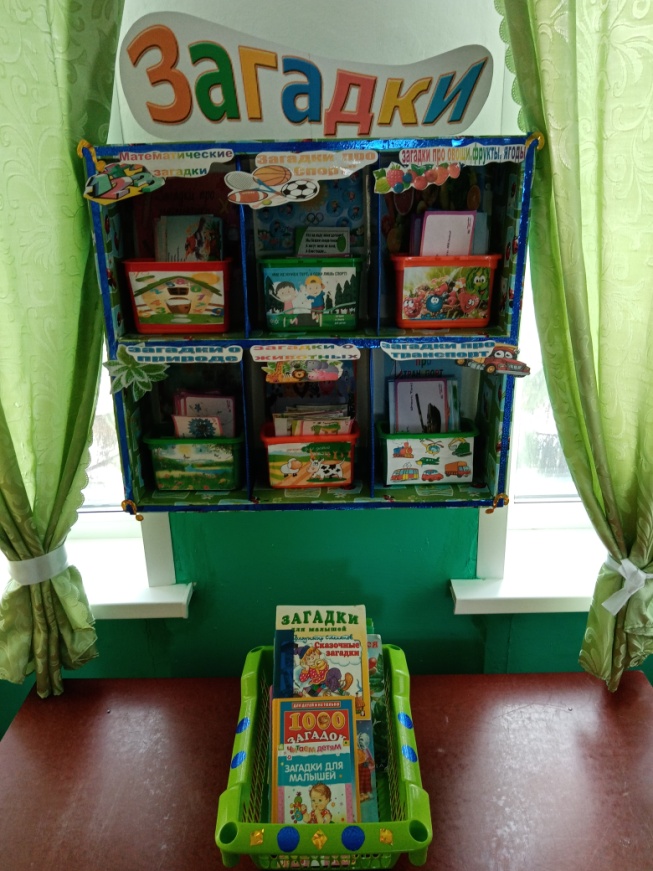 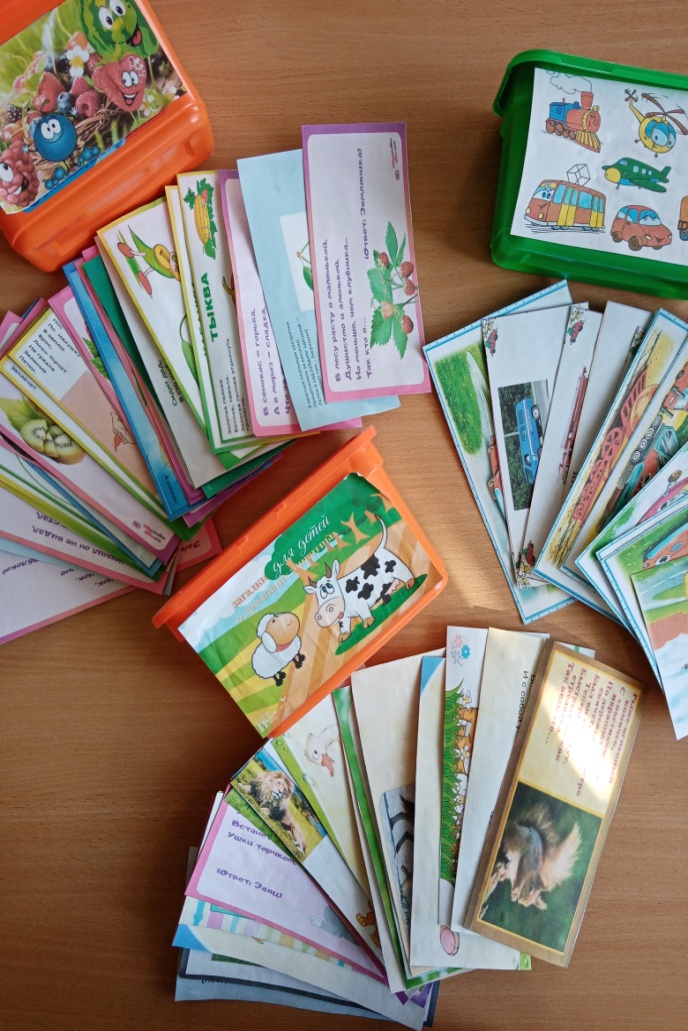 3.Изучение научной методической литературы.
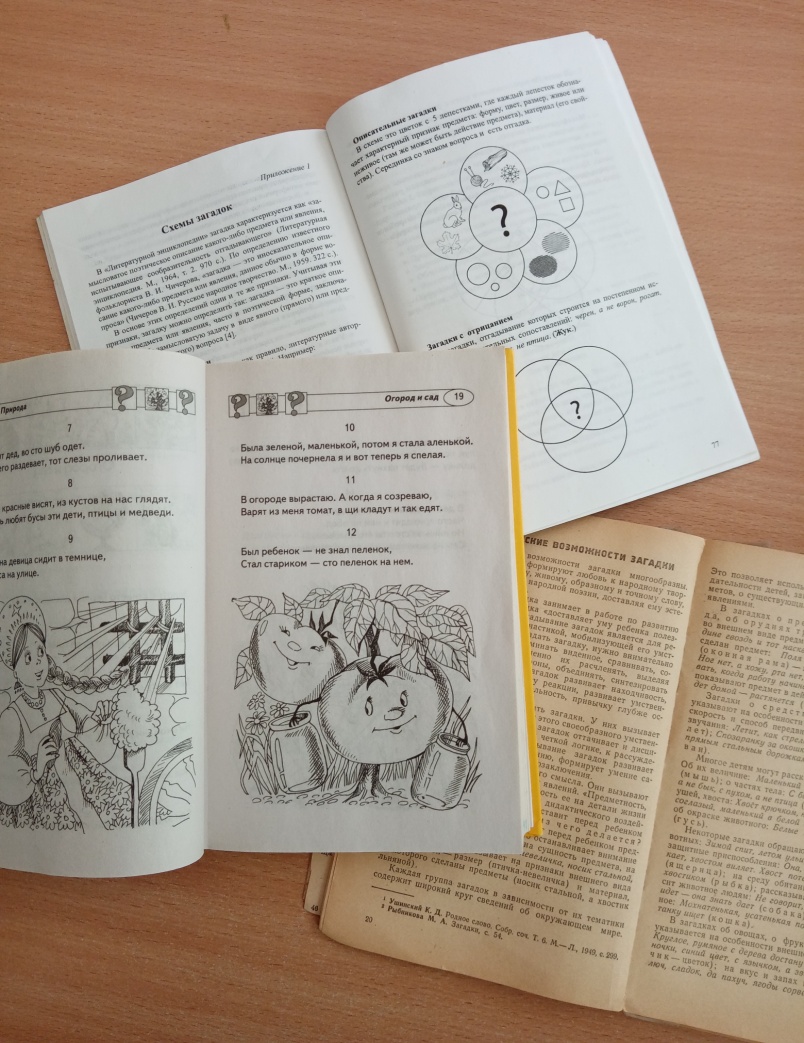 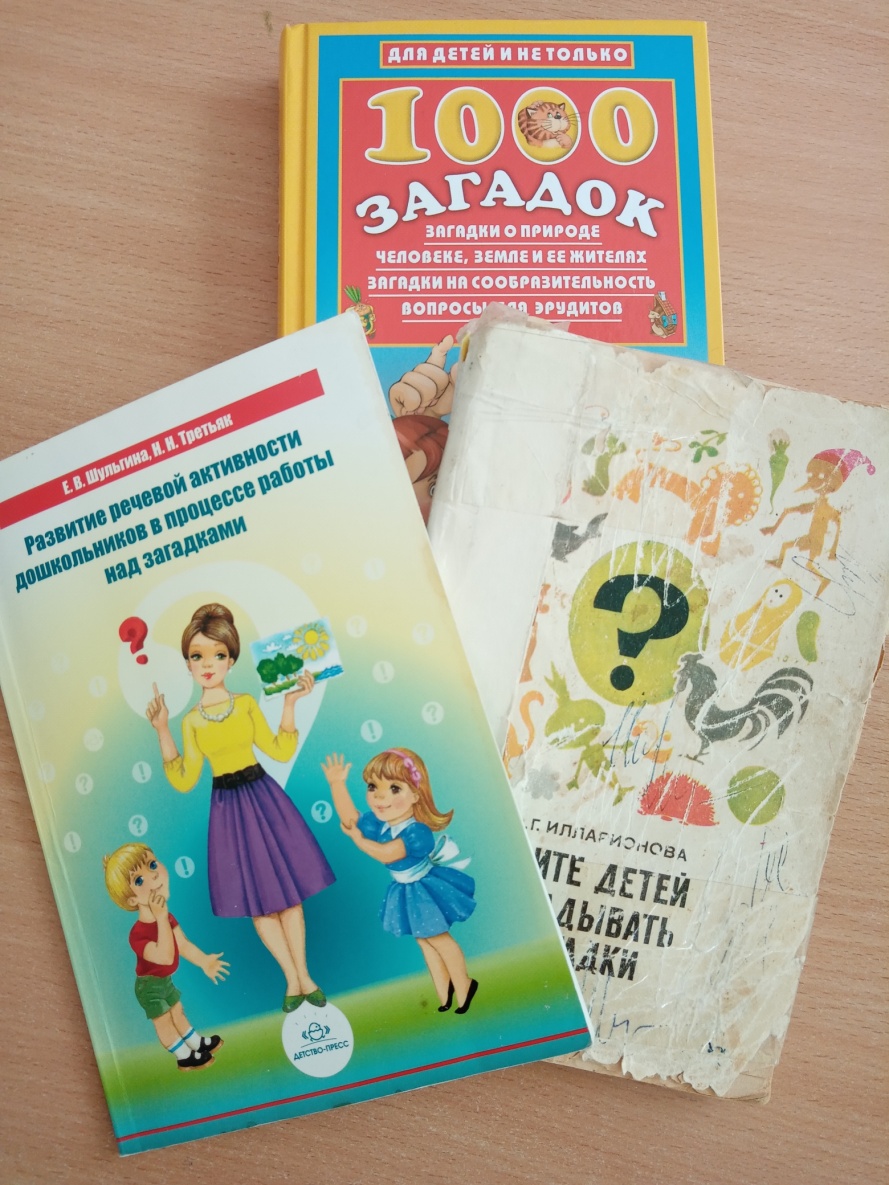 4.Реализация плана работы с детьми и родителями.Осуществляется следующая работа с детьми.СЕНТЯБРЬЗагадки об овощах и фруктахДидактическая игра «Отгадай загадку и объясни отгадку»ОКТЯБРЬЗагадки о животныхВечер развлечений « загадки лесовичка»НОЯБРЬЗагадки о растенияхВыставка работ детского творчестваЯНВАРЬЗагадки об игрушках и сказочных героях.Конкурс загадок « В гостях у Угадайке»ФЕВРАЛЬЗагадки о природе, природных явлениях.Составление альбома загадок «Природа вокруг нас»МАРТПридумывание загадок детьми.Коллективное оформление книги «Загадки»
АПРЕЛЬ
Загадки о транспорте
Дидактическая игра «Отгадай загадку и объясни отгадку»

МАЙ
Непосредственно образовательная деятельность
На тему « Отгадай загадку»
Развивать ассоциативное мышление, любознательность, наблюдательность и воображение. Учить рассматривать иллюстрации к загадкам. Развивать самостоятельность и творчество в процессе изображения различных предметов и явлений окружающего мира.
Выставка рисунков – работ воспитанников с изображением отгадок к народным загадкам.


РАБОТА С РОДИТЕЛЯМИ.

Сентябрь
Консультация для родителей «Загадки и ее роль в воспитании ребенка»

Октябрь
Папка - передвижка  «Загадки из детства».


Февраль
Отгадывание загадок
Семейный конкурс « Вечер загадок».

Апрель
Придумывание детьми и их родителями.
Конкурс на лучшую загадку, придуманную  родителями совместно с детьми.

Май
Открытый просмотр родителями НОД
Основные направления работы с родителями.
1.Оформлена папка – передвижка «Загадки из детства». 2.Консультация «Загадка и ее роль в воспитании ребенка». 3.Родители принимали участие  в составлении и придумывании загадок, выполняя  «домашнее задание» с детьми.
4.Принимали участие  в игре – викторине « Час загадок и отгадок»
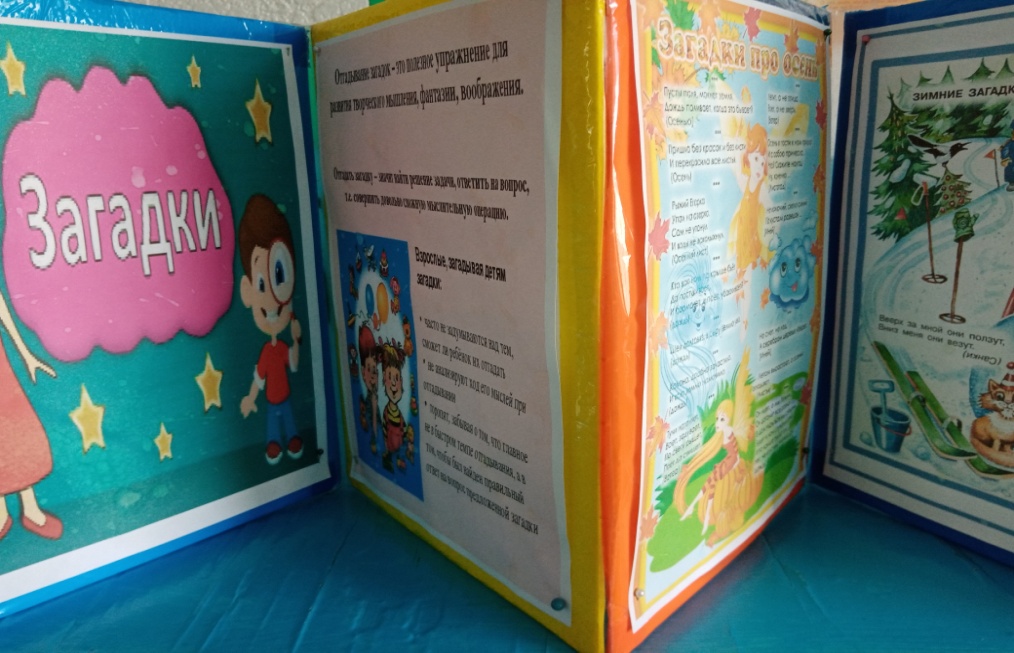 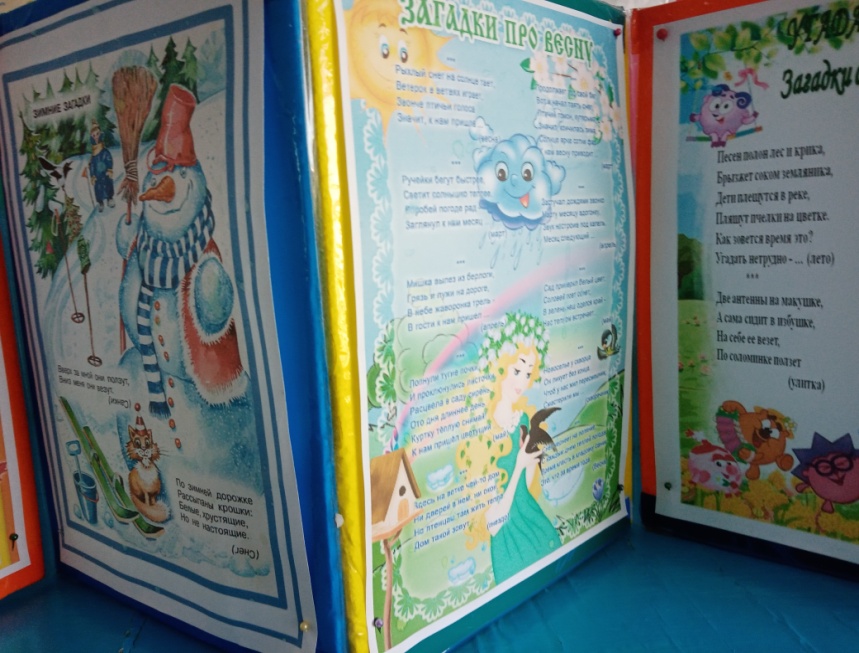 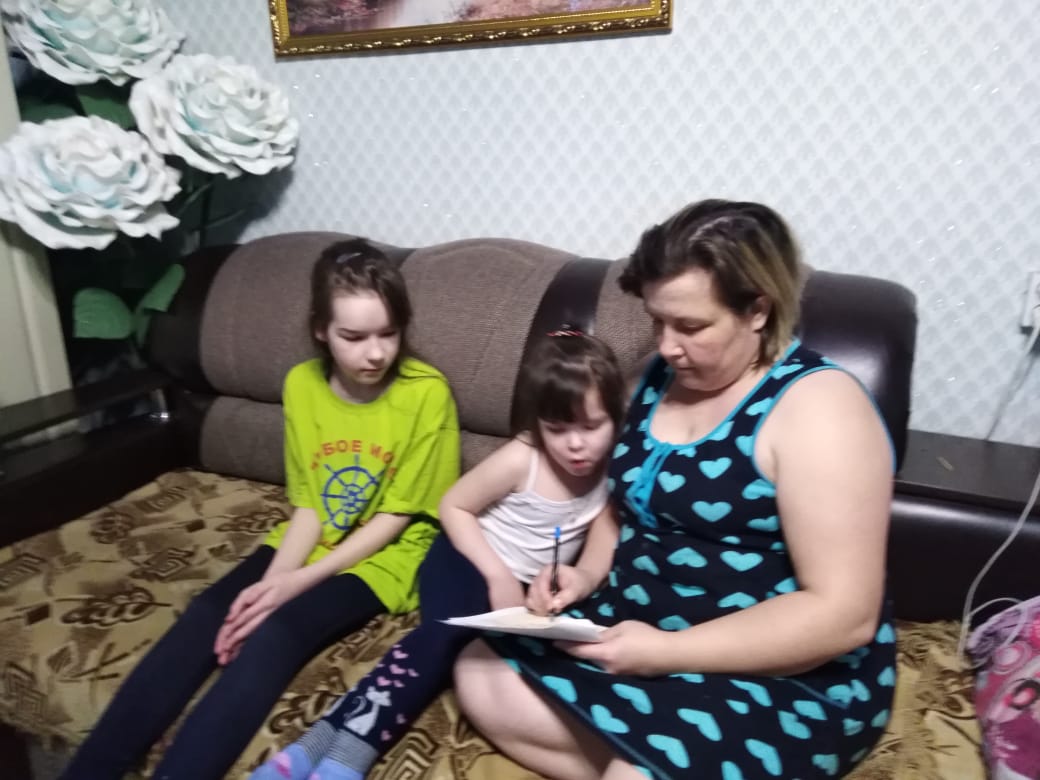 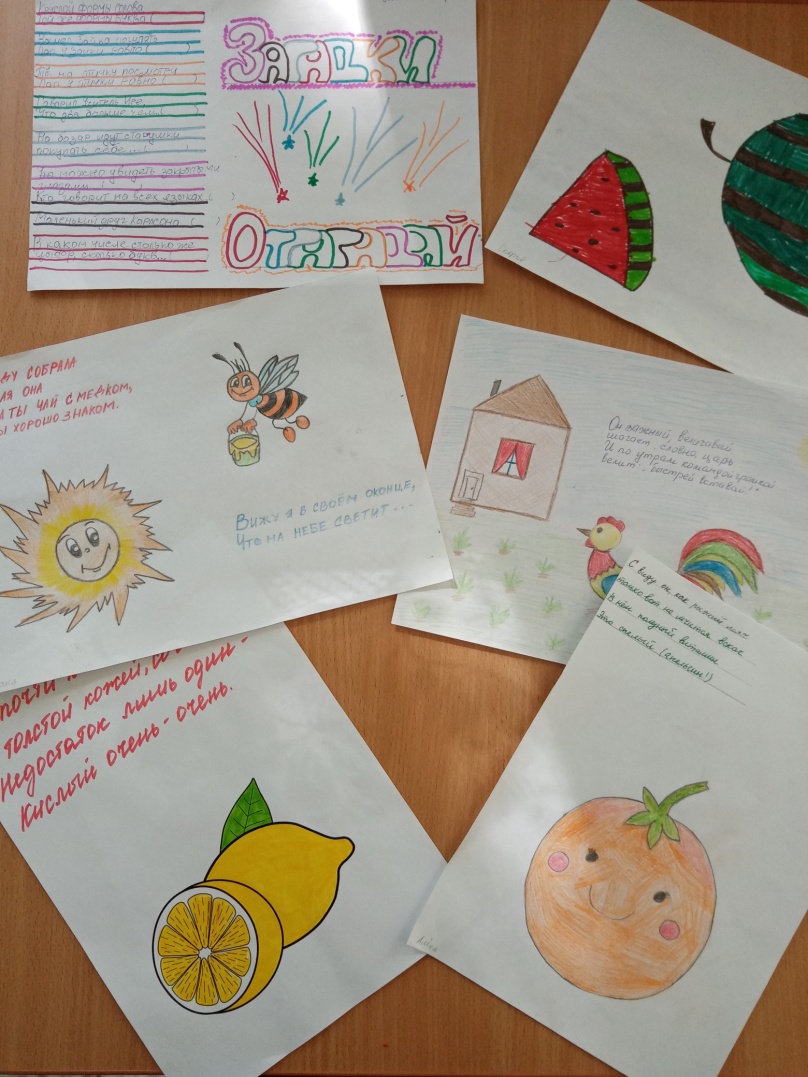 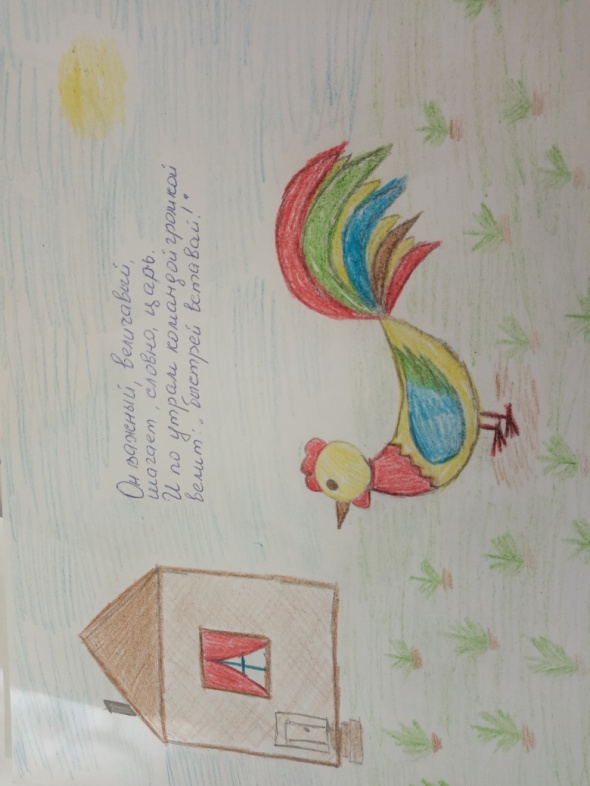 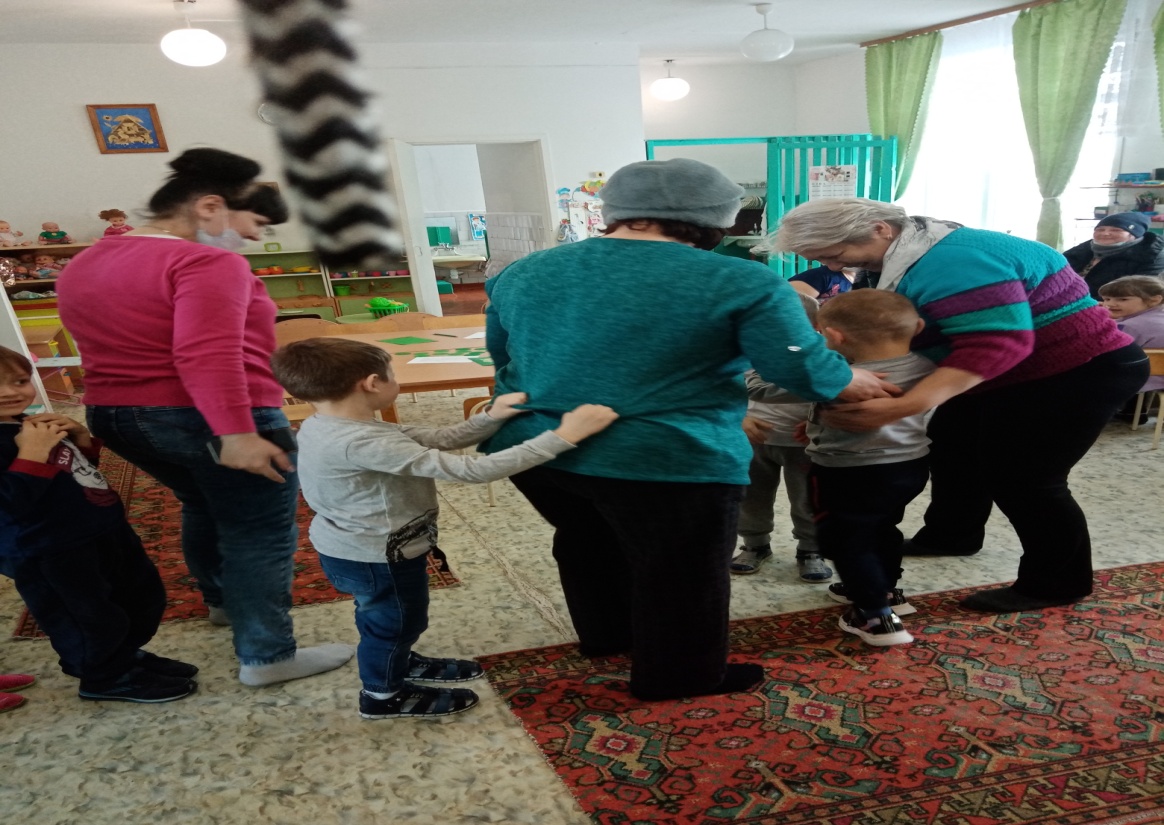 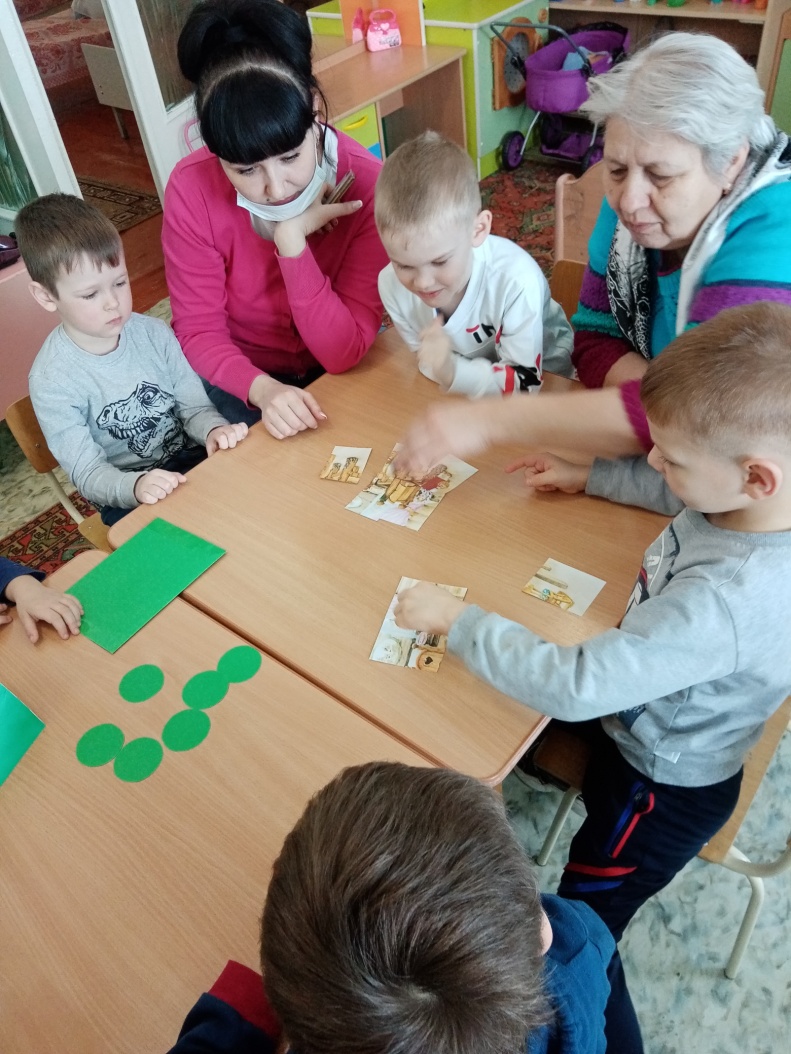 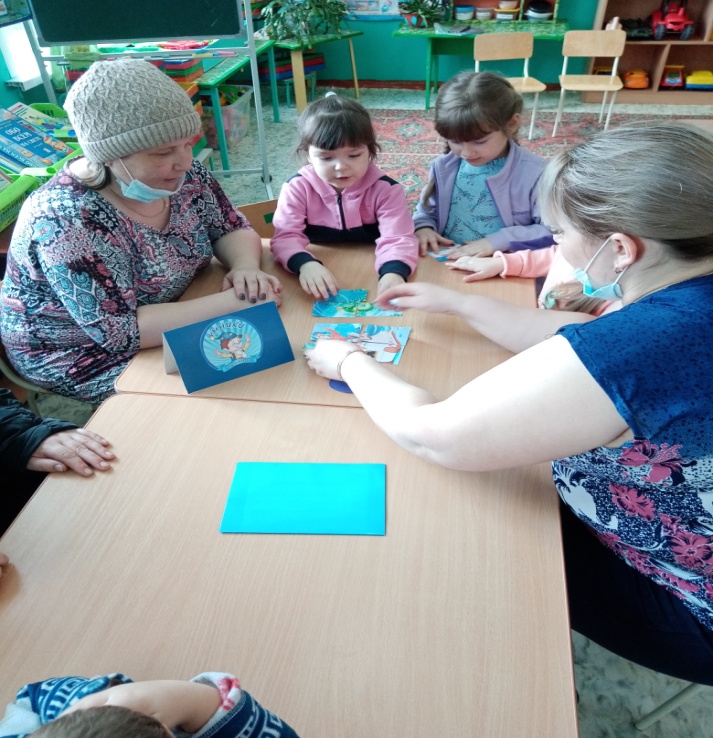 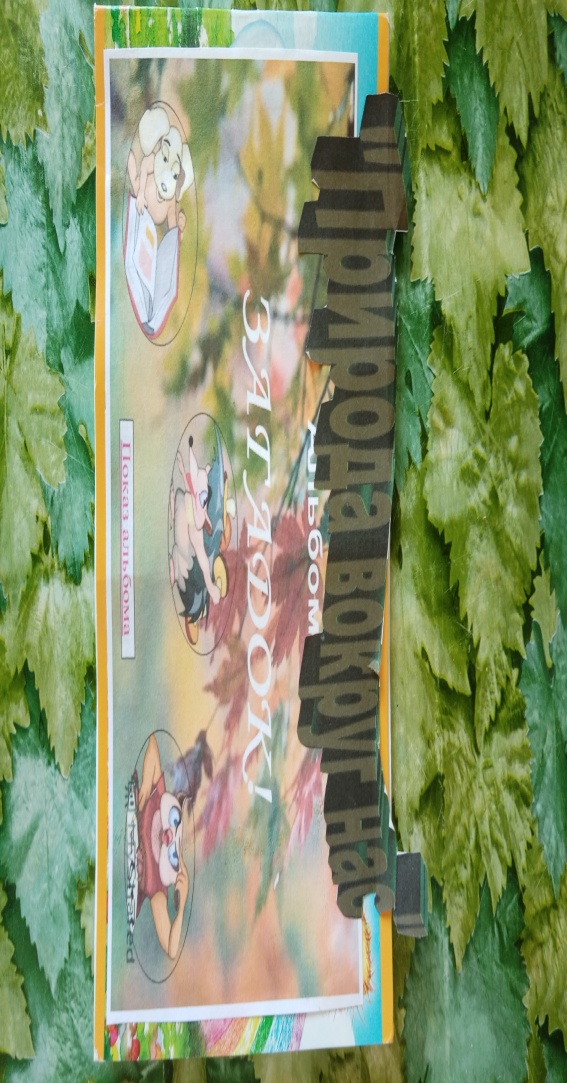 Основные направления работы с детьми.
1.Совместная деятельность воспитателя и детей.







.
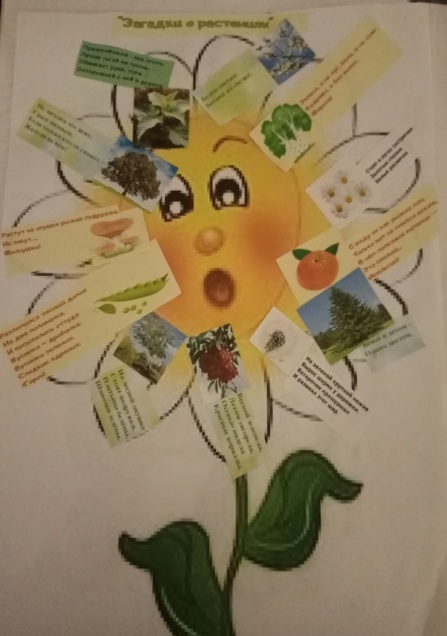 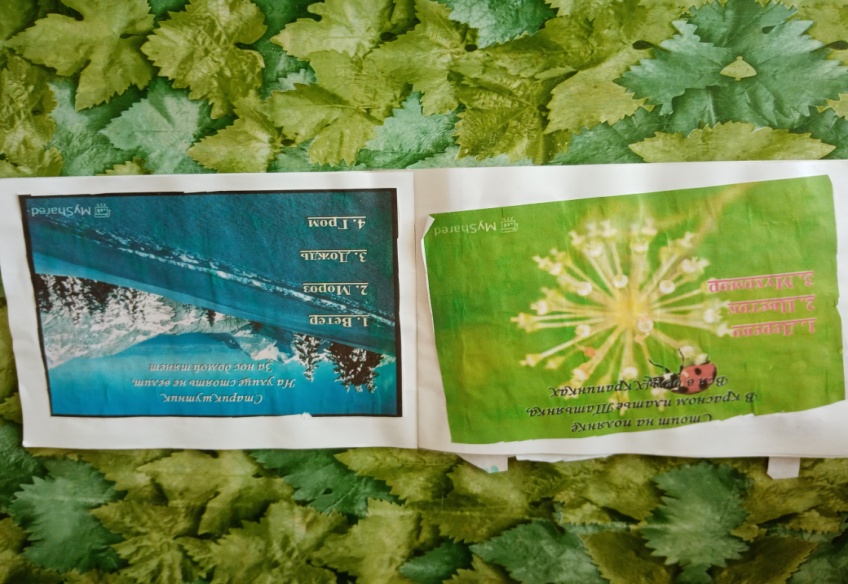 2.Игровые упражнения по составлению и отгадыванию загадок; дидактические игры.
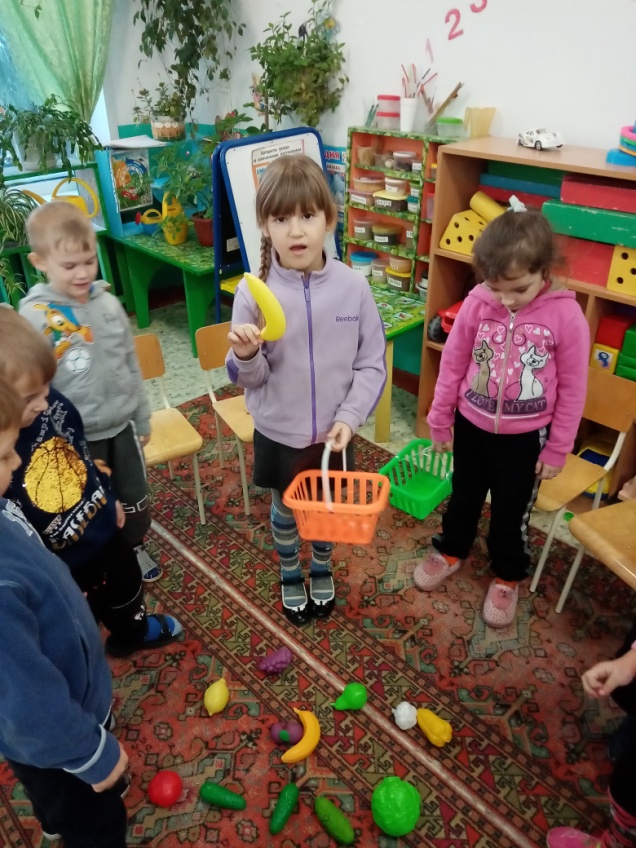 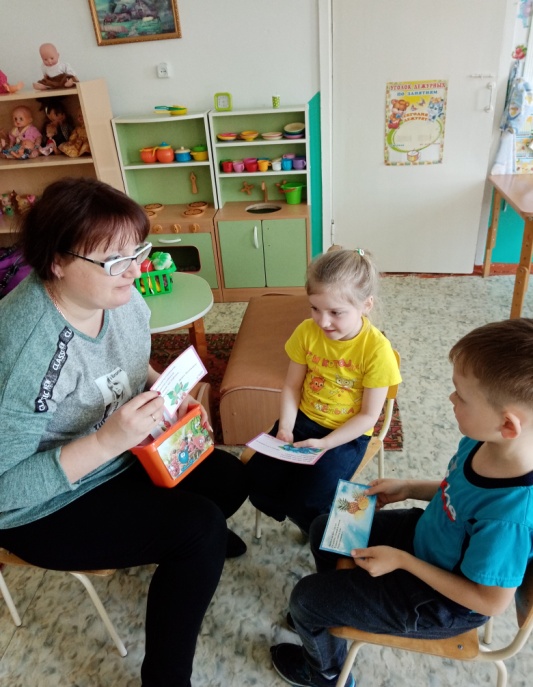 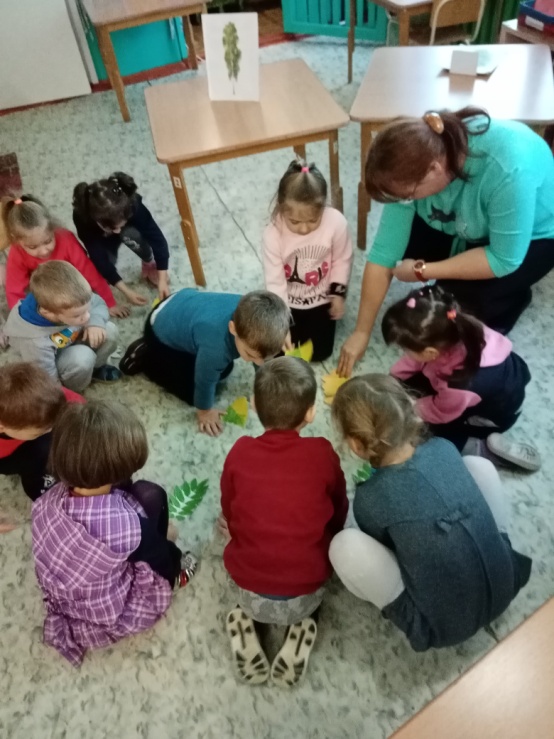 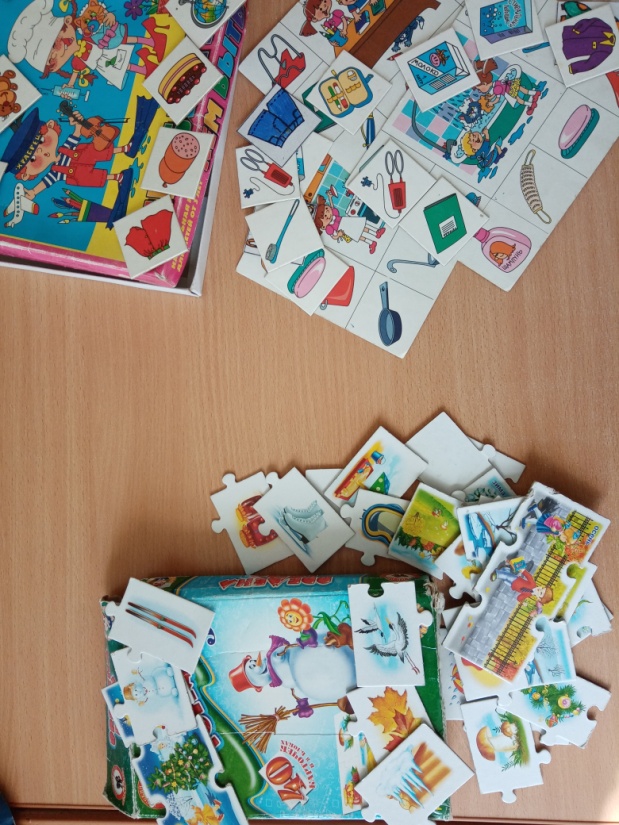 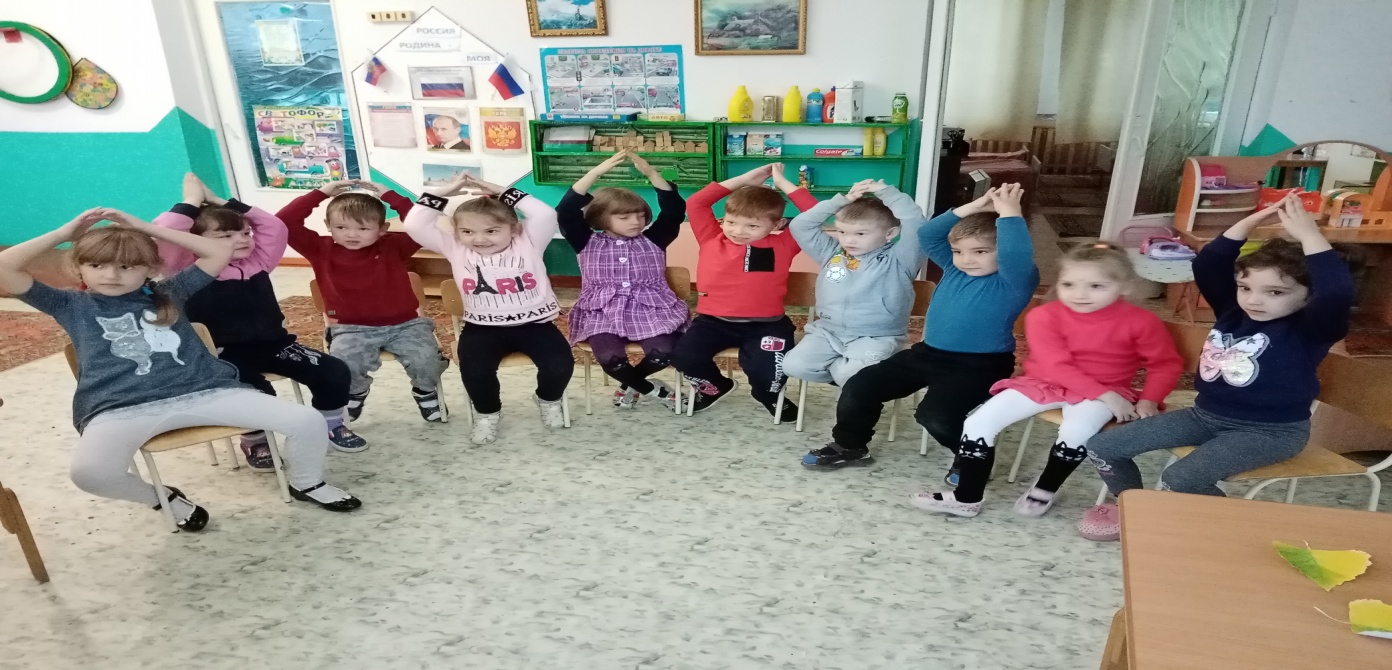 3.Проведение  НОД, развлечений.
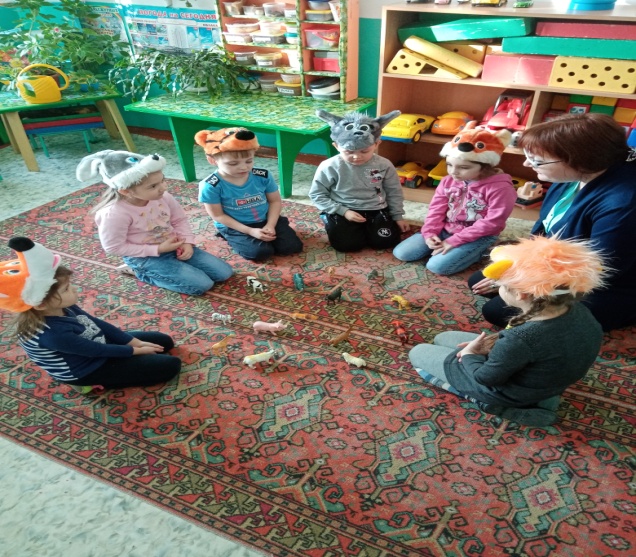 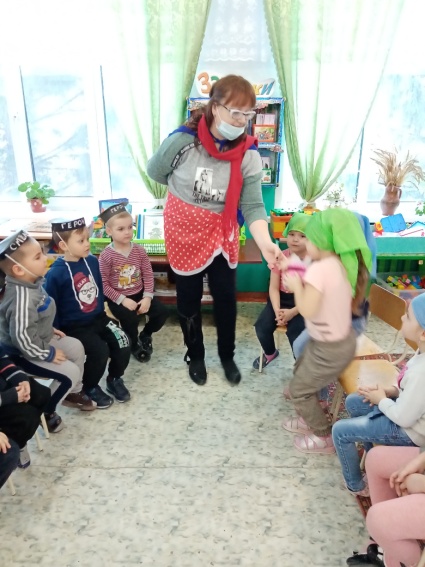 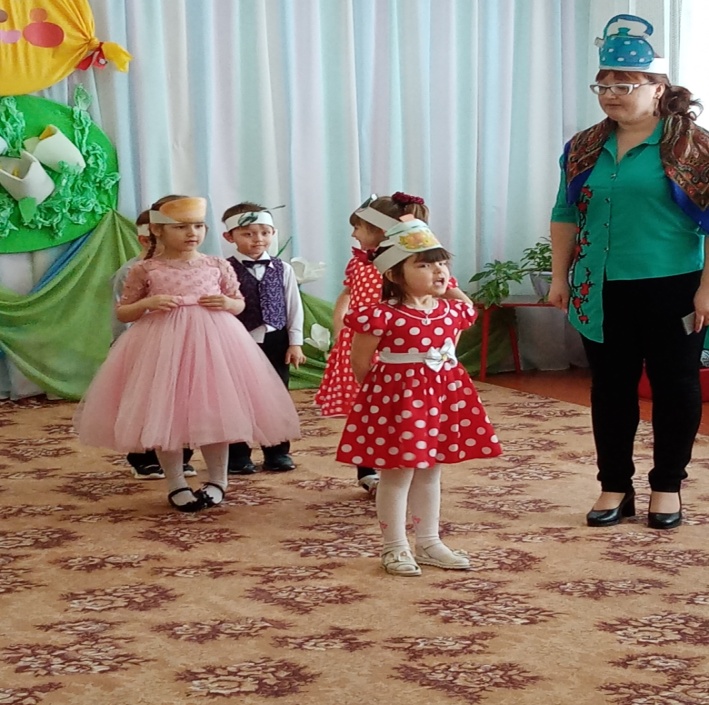 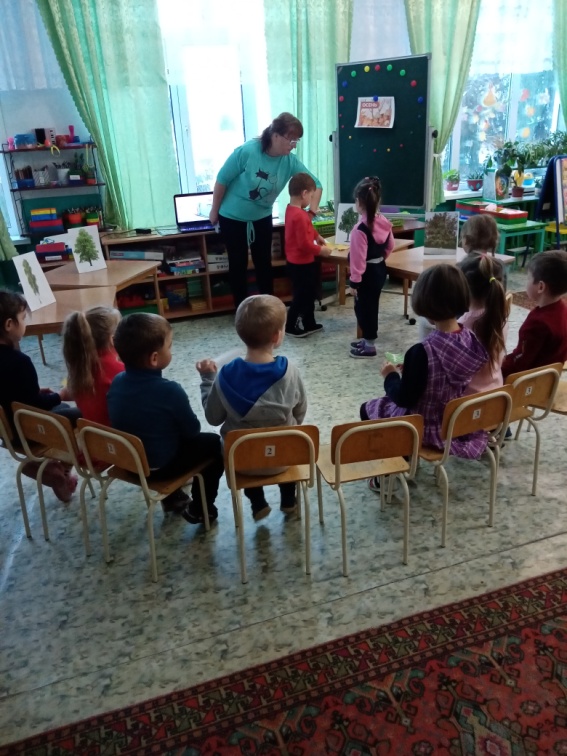 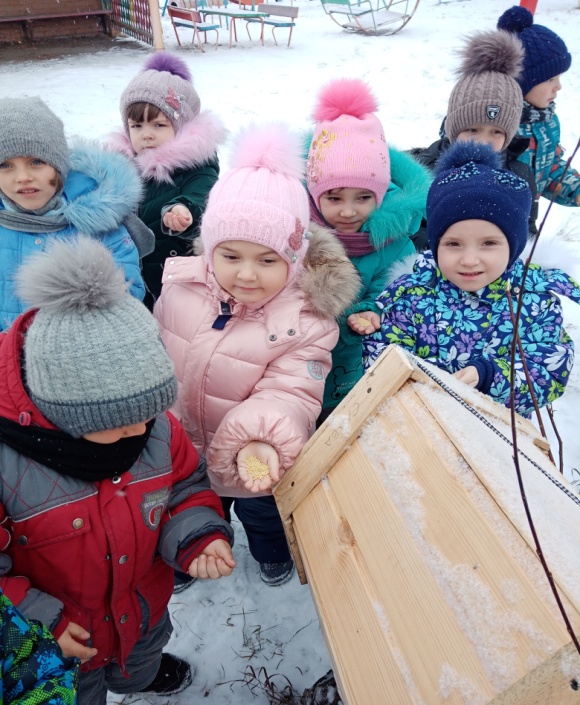 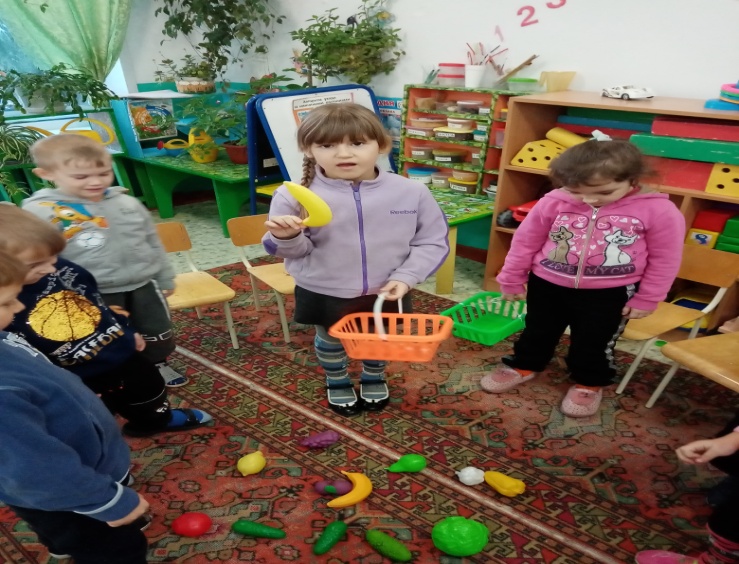 Таким образом, загадка не утратила свою ценность и наше время. Разгадывание загадок:1. обогащает словарь; 2.учит точности, образности языка; 3.учит сравнивать, сопоставлять, рассуждать, наблюдать над тем, что тебя окружает;4.воспитывает любознательность, любовь к окружающему миру.Ценность загадки в воспитательно - образовательной работе с детьми дошкольного возраста неоспорима.                Если чаще загадывать детям загадки, то вы увидите интерес ребёнка к ним!
Литература:1.Аникин В.П., «Русские народные пословицы, поговорки, детский фольклор» М.: Учпедгиз2.Илларионова Ю.Г. «Учите детей разгадывать загадки» М.: Просвещение3.Кудрявцева «Использование загадок в дидактических играх»//Дошкольное воспитание-19864.Хмелюк М, «Использование загадок в работе с детьми» //Дошкольное воспитание-1993
СПАСИБО ЗА ВНИМАНИЕ!
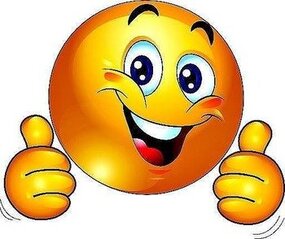